ECE 6345
Spring 2015
Prof. David R. Jackson
ECE Dept.
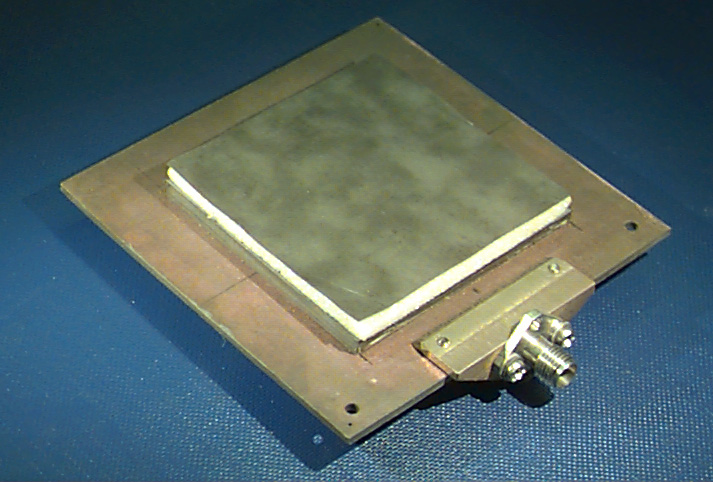 Notes 30
1
Overview
In this set of notes we develop the mode matching method for obtaining the input impedance in the cavity-model problem.

This is an alternative to the eigenfunction expansion method.

It is numerically convenient, requiring only a single sum instead of a double sum (as in the eigenfunction expansion method).
2
Mode Matching Method
y
We
PMC
x
Le
(uniform strip current)
We view the cavity as a finite section of waveguide, of length Le, having PMC side walls.
mth waveguide mode (TMm0 mode):
3
Mode Matching Method
y
We
PMC
x
Le
Applying B.C.s at the left and right walls, we have the following field representations:
(1)
(2)
4
Mode Matching (cont.)
Boundary conditions at interface:
at
To calculate Hy we use
5
Mode Matching (cont.)
From (1) we have
From orthogonality of the cosine functions, we then have
6
Mode Matching (cont.)
From (2) we have
which gives us
7
Mode Matching (cont.)
Using orthogonality of the cosine functions, we have
8
Mode Matching (cont.)
Hence, we have the following two equations:
(from (1))
(from (2))
9
Mode Matching (cont.)
For the second equation, we have (substituting in Bm from the first equation)
10
Mode Matching (cont.)
Hence
11
Mode Matching (cont.)
We now calculate the input impedance, using complex power.
Next, use (from the region 1 solution)
12
Mode Matching (cont.)
Hence we have
13
Mode Matching (cont.)
Note that
Hence, we have
14
Summary
with
15
Final Result
where
16